Europe Wind Conference – Floating Roundtable
Strictly confidential - All rights reserved
Hamburg, Sept 16
FOREWORD
fez
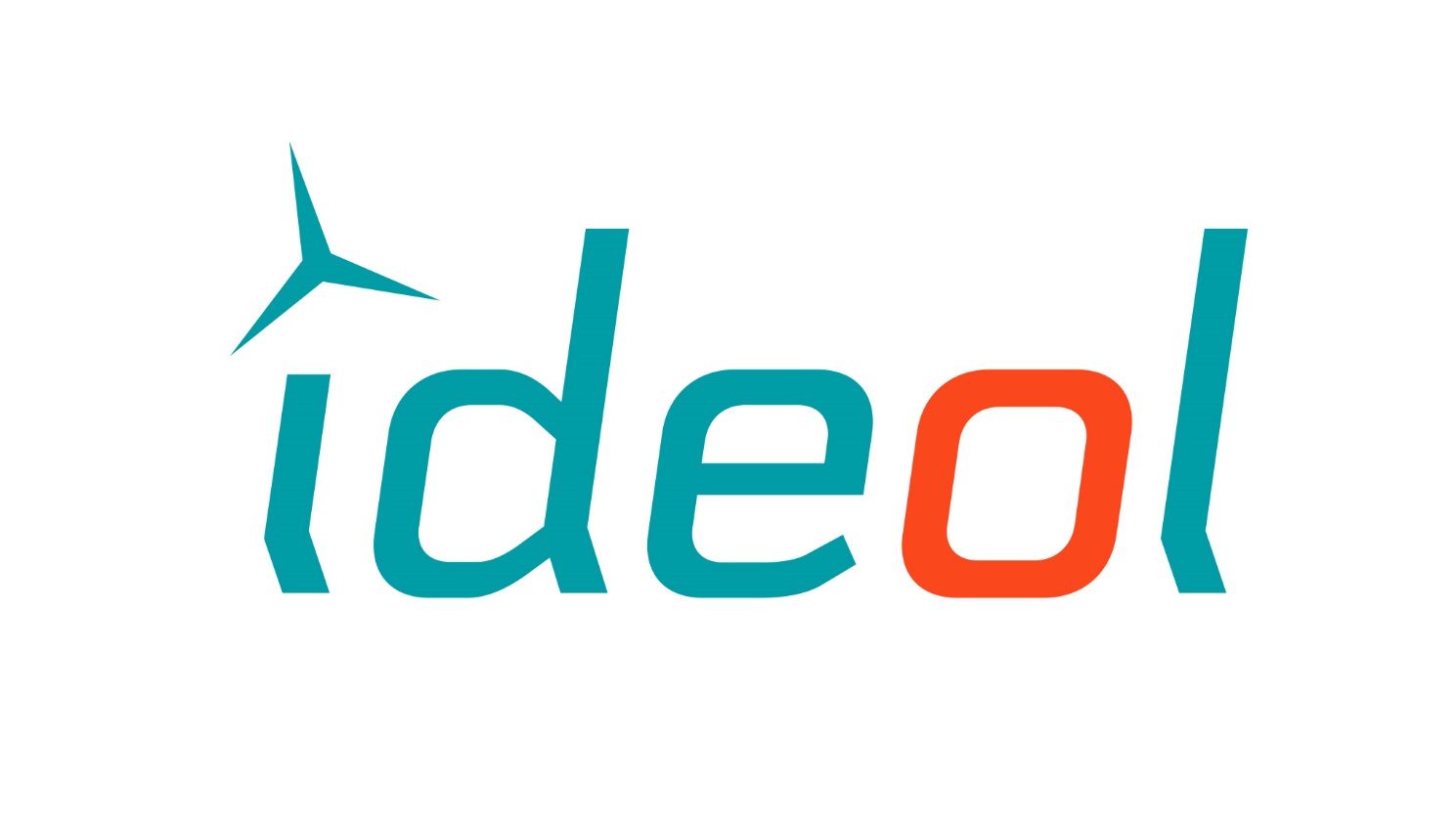 floating and bottom-fixed solutions are complementary solutions
All rights reserved
2
FOREWORD
fez
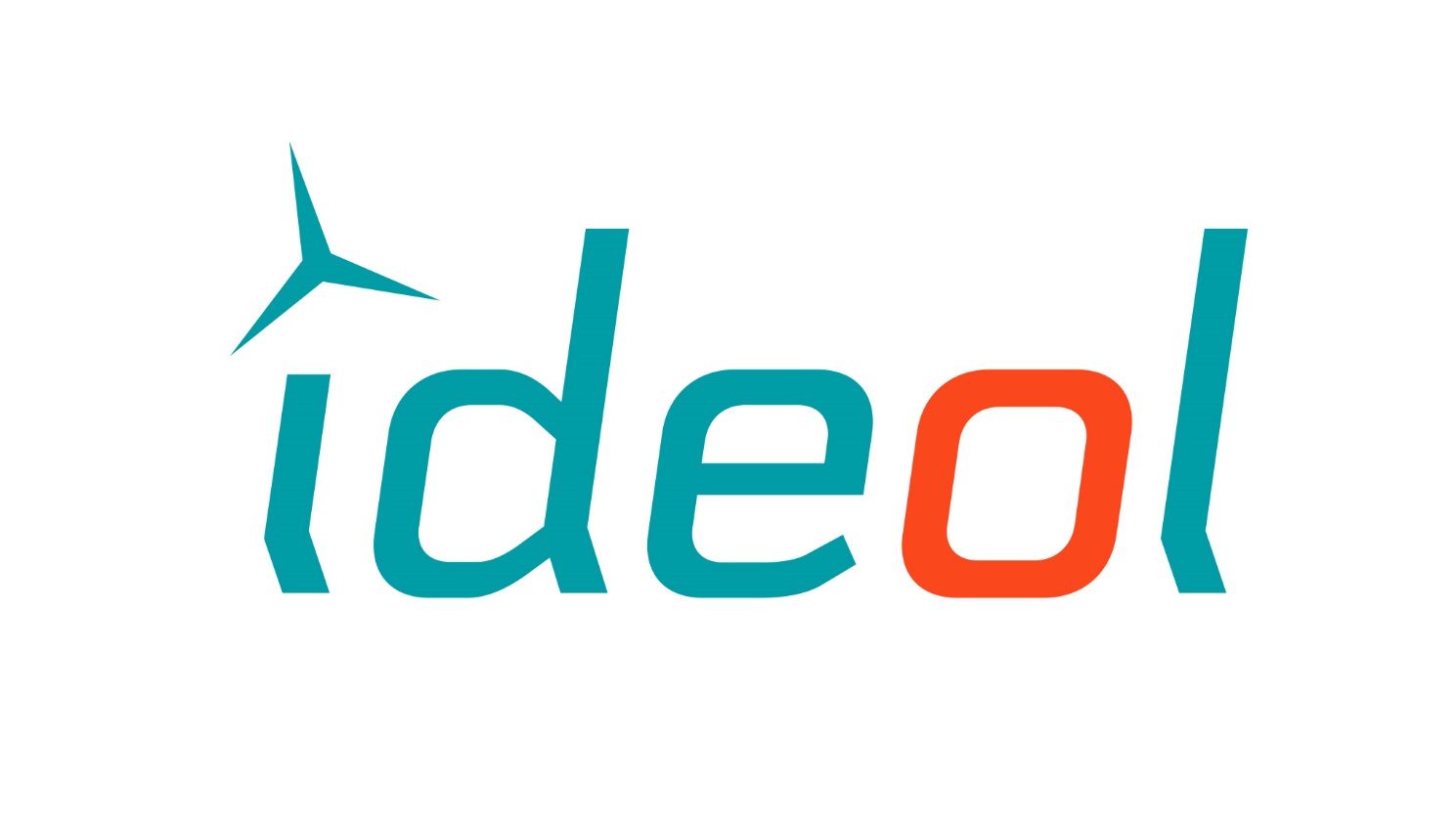 we are all ambassadors of floating offshore wind
All rights reserved
3
WHAT A YEAR !
fez
5MW « Fukushima Hamakaze », 3rd demo floater of Fukushima, Japan
France’s tender for floating pilot farms & selection of 1st winners
U Maine’s 2-unit demonstrator being granted DOE funding
Trident’s progress off California
new concepts moving up theTRL ladder
DNV GL’s Win Win’s JIP progressing to 2nd phase
2MW Windfloat, 5 years of retex
Hywind Scotland in the starting blocks
Ideol’s launch of the construction of its french and japanese floaters
All rights reserved
4
WHAT A YEAR !
fez
FOWT’16: world’s largest floating offshore wind conference
Friends of Floating Wind
across the board acknowledgement of the increasing role of floating wind in the RE mix
not only Japan, Scotland, France, Norway, Portugal or the US !
All rights reserved
5
WHAT A YEAR !
fez
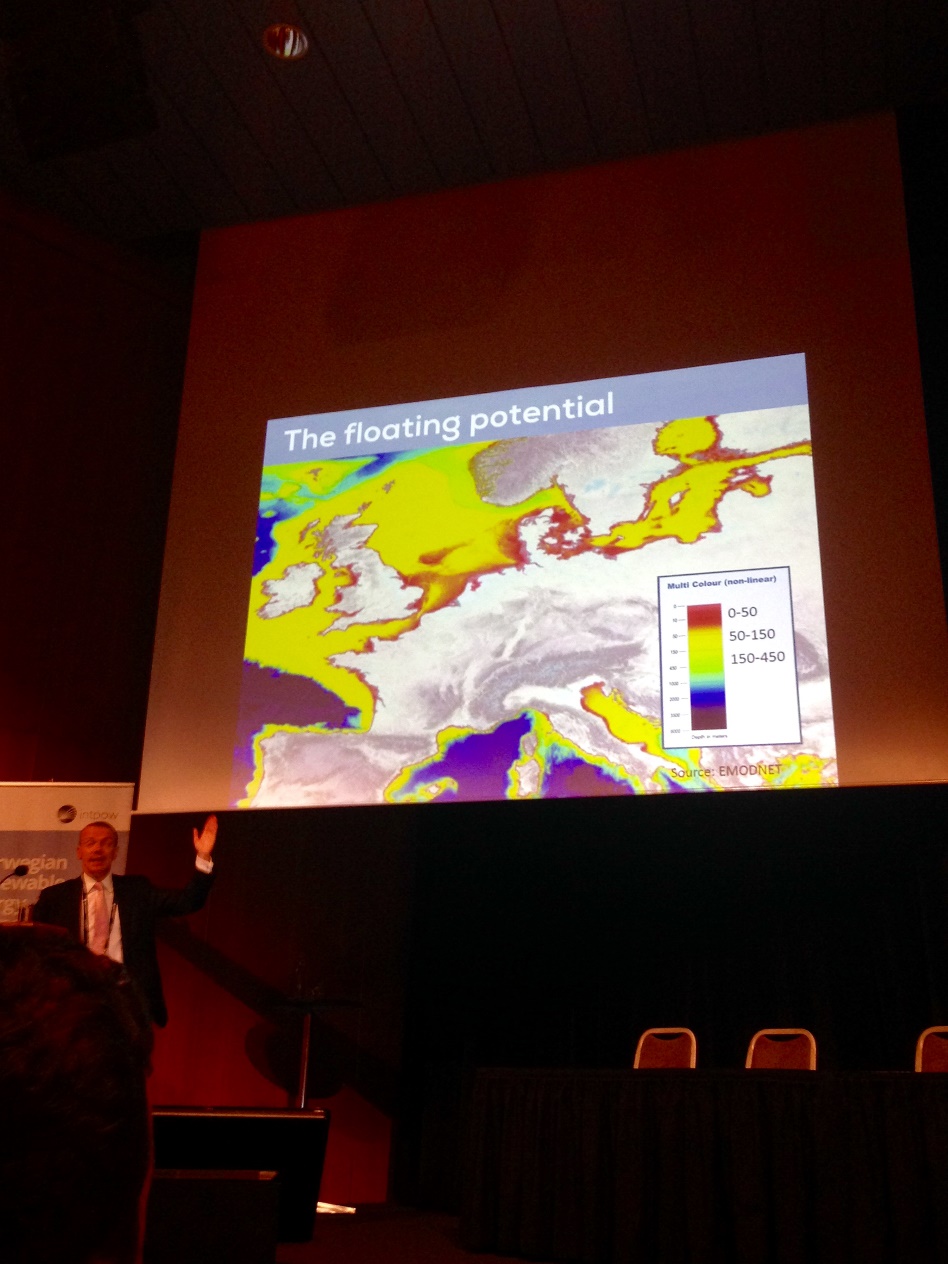 All rights reserved
6
WHAT’S NEXT ?
fez
educate the stakeholders
(lower capex ≠ lower LCOE)
floating 2.0: pilot and commercial projects
better integration into marine environment
decommisioning
take advantage of an accelerated momentum
anticipate future challenges now
acceptability through high local content
WTG > 10MW
help the wind turbine mfrs bridge the gap of availability guarantees (risk sharing schemes?)
build on existing european offshore leadership
All rights reserved
7
REMINDER !
fez
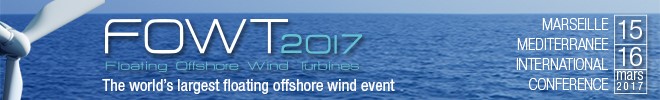 www.fowt-conferences.com
All rights reserved
8
THANK YOU FOR YOUR ATTENTION